МБДОУ  г.Иркутска детский сад №115
Взаимодействие ДОУ и семьи 
«Путешествие в мир безопасности»
Подготовила: Магомедкеримова К.К.воспитатель I кв.кат.
Цель:
Задачи: Познакомить детей с правилами поведения при пожаре .
Закреплять знание о причинах возникновения пожаров, правилах пожарной безопасности и доступных средствах пожаротушения.
Формировать понятия огня как друга и как врага для человека. 
Формировать реально оценивать возможную опасность.
Развивать умение вызывать пожарного по телефону.
Работа с детьми.
Чтение сказки «Кошкин дом». 
Беседа  об опасных ситуациях.
Рисование (пожарная техника).
Подвижная игра « Кто быстрее потушит пожар», «Мы спасатели».

Работа с родителями.
Выпуск  газеты  «Осторожно, пожар».
Консультация «Что делать, при возникновении пожара дома?». 
Консультация «Один дома».
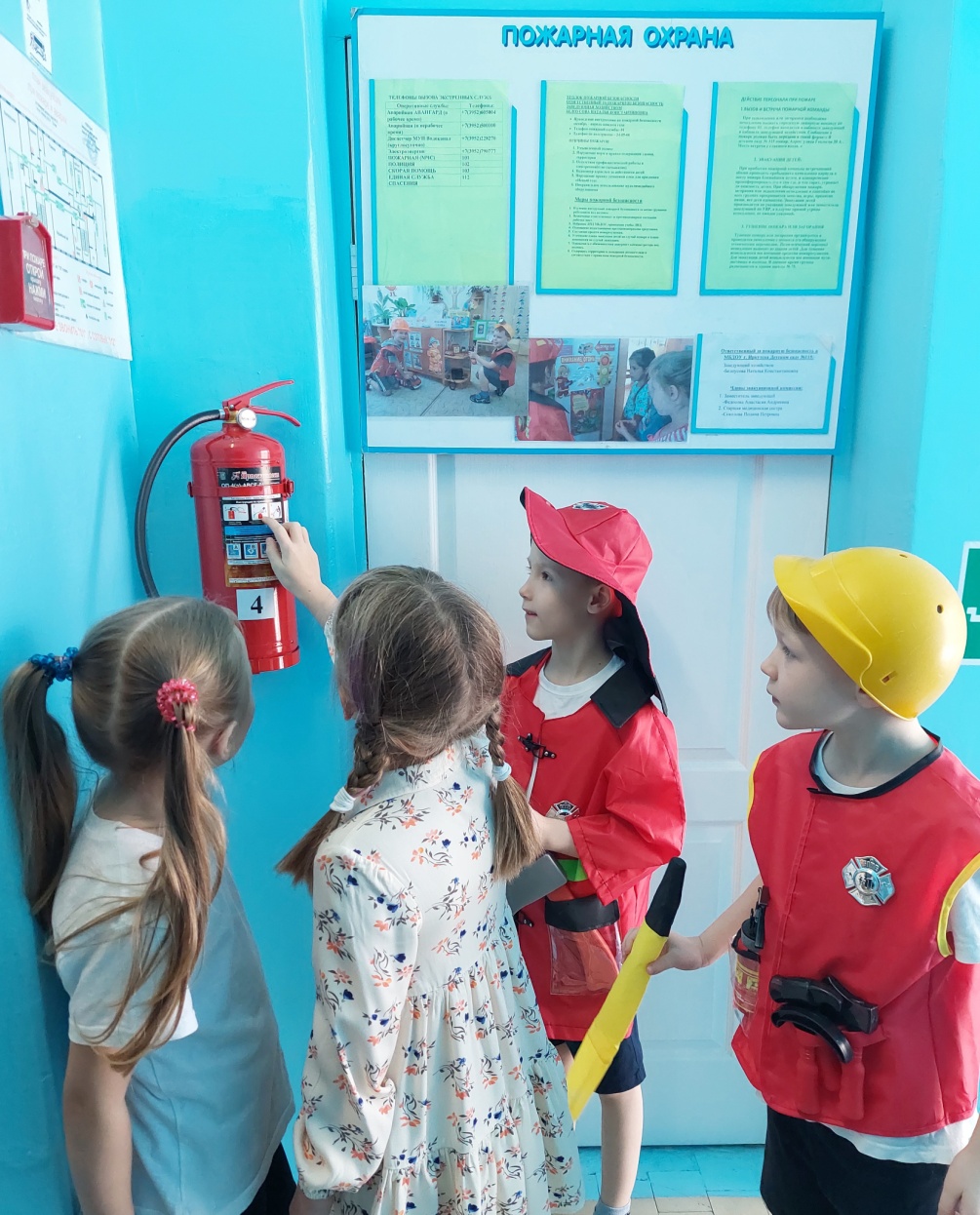 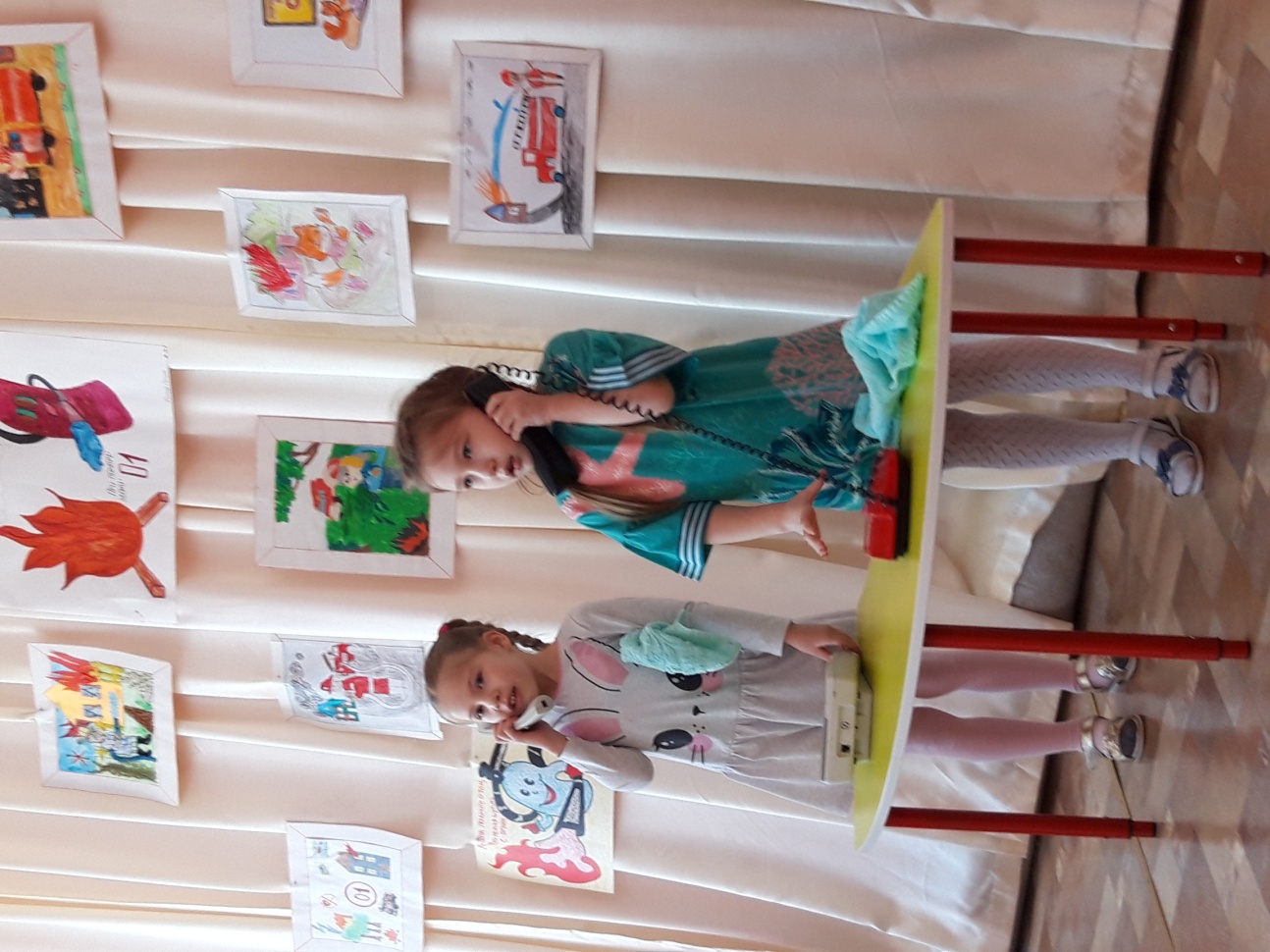 Коллективные проекты
Путешествие в мир безопасности